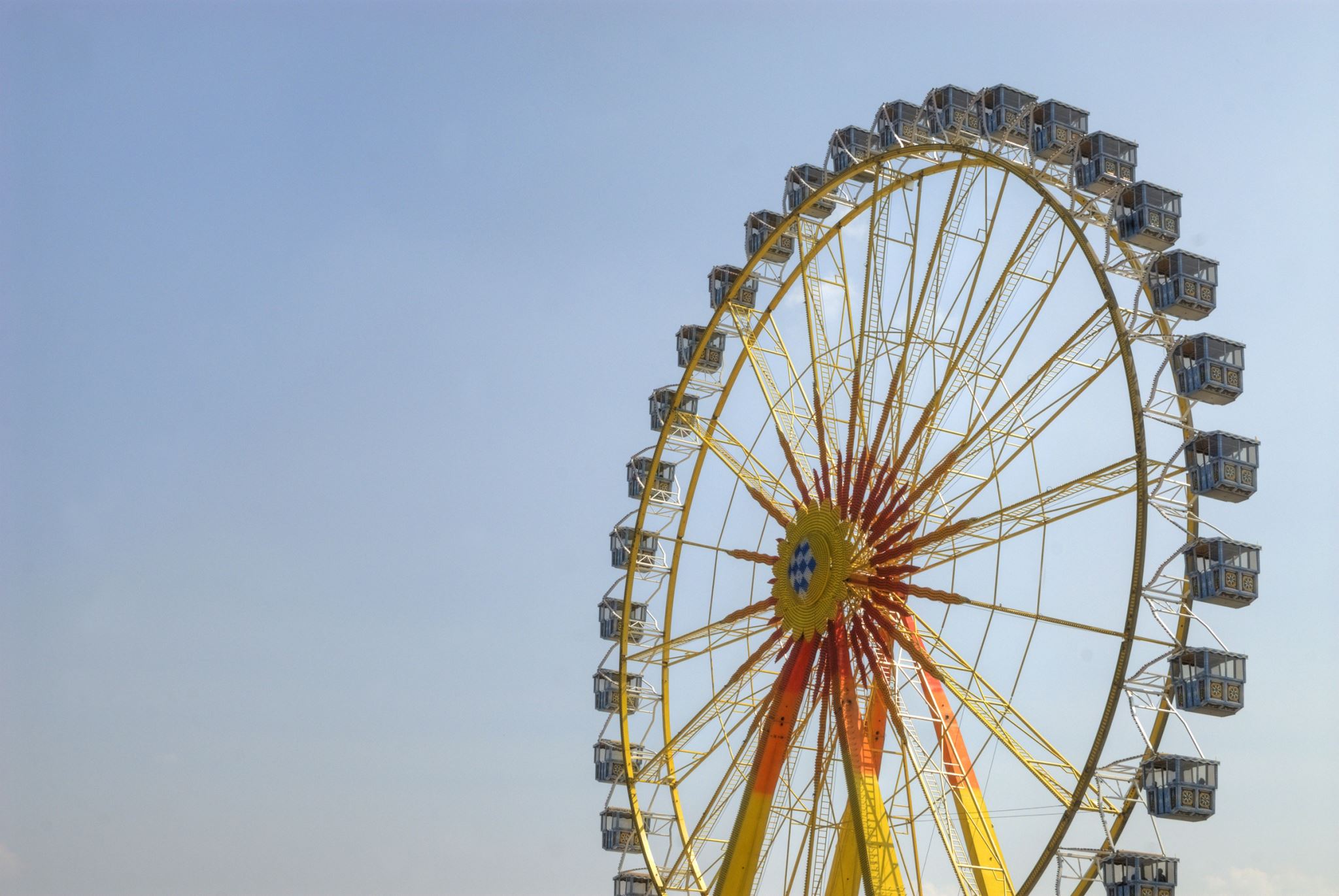 EELARVE 2021EELNÕU
Detsember 2020
Koostamise alused
SELETUSKIRJA VÕRDLUSTABELID
Eelarve seletuskirjas on praegu võrdlusandmed – 2019. aasta täitmine, 2020 aasta esialgne eelarve 2020, hetke eelarve 2020, täitmine 02.detsember seisuga (andmed, mis raamatupidamisse jõudnud) ja 2021 eelnõu.
KAJASTUBEELARVES
Üksikisiku tulumaks
Kohatasud lasteaias
Haridusasutuste omatulu
investeeringud
Vallavalitsus 500000 eurot;
Kaasav eelarve 50 000 eurot;
Maanteetransport 500 000 eurot – teed vastavalt teehoiukavale;
Sporditegevus 1miljon eurot
Türi Kultuurikeskus Väätsa kogukonnakeskus      634 365 eurot
Türi lasteaed 35 000 eurot
Türi Ühisgümnaasium 150 000 eurot
netovõlakoormus
Detsembri volikogu istungil eelarve esimene lugemine ning eelnõu avalikustatakse(juhul kui volikogu nii otsustab)Juhtiv komisjon eelarve- ja arenduskomisjon määrab muudatusettepanekute esitamise tähtaja.
JUHTIV KOMISJON KOGUNES 21. DETSEMBRIL 2020 NING MÄÄRAS MUUDATUSETTEPANEKUTE ESITAMISE TÄHTAJAKS 15. JAANUAR 2021  KELL 16.00
Suured tänud kuulamast ja palun küsimused